Future Church
1. A community of more aspirational people1 Timothy 3
The church in the future will not be the same!
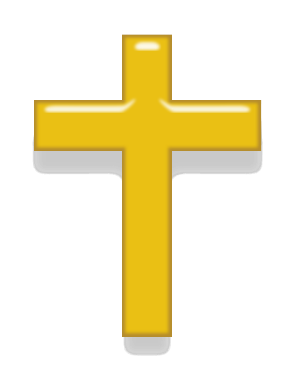 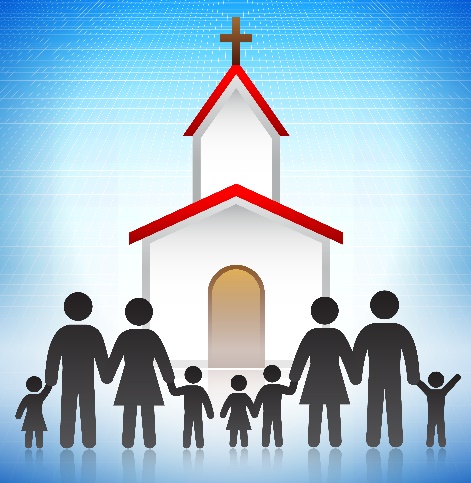 A more aspiring community
A more worshipful community
A more loving community
The church at Ephesus with Jesus as King
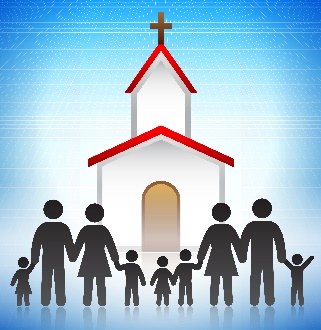 The church at Ephesus
God’s people are the church of the living God
They belong to God’s family
They’re called into God’s culture
Different values, goals and truths
They’re grounded and held up by God’s truth
God wants you to know how to behave
The content of this letter is not religious activity, but common values
The oil of love for community living
God wants you to have Christian aspirations
Aspiring to grow up
In your relationship with God
In your attitudes and values
Seeing the world and other people through God’s eyes
To become all that you can be in Christ
Aspiring to leadership
God wants the church to be led well
With servant leaders
There’s no job description for elders or deacons
Leaders have to do what it takes to build the kingdom of God in us and in His world for the glory of Christ
Modern leadership understanding
Leaders have a vision
Of what they want to produce
Of what they want to become
Leaders move towards that vision
Leaders in God’s business need character
Common trait
Above reproach:
Husband of but one wife
Temperate
Respectable
Not given to drunkenness
Manages own family well
Obedience of children
Doesn’t pursue dishonest gain
Keeps hold of the deep truths
If you aspire to leadership then all of these have to grow in you
Deacons
Dealing mainly with practical matters
Above reproach…
Sincere
Tested
Don’t expect them to start doing things when they get the ‘office’, if they’re not doing things as a volunteer they probably have the wrong attitude
Deaconesses are also mentioned
Elders
Responsible for the vision, mission and direction of the church
Above reproach…
Self controlled
Hospitable
Able to teach
Not violent
Not quarrelsome
Not a lover of money
Not a recent convert
Has a good reputation with outsiders
The overview is of people with integrity aspiring to be led by Christ and willing to step out ahead of the pack towards God’s picture of the future
Titus adds:
Not over bearing
Not quick-tempered
Loves what is good
Upright, holy
Disciplined
God’s leadership in the church
It’s not with structures, but spiritual relationships
It’s more to do with 
People with the right character 
in the right places 
serving for the right reasons 
and moving towards God’s picture of the church as He intended
The church in the future will not be the same!
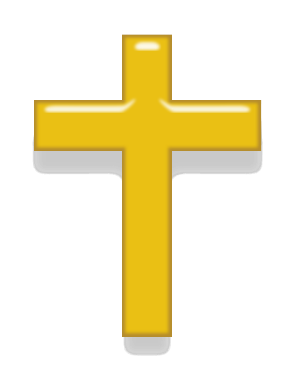 A more trustworthy community
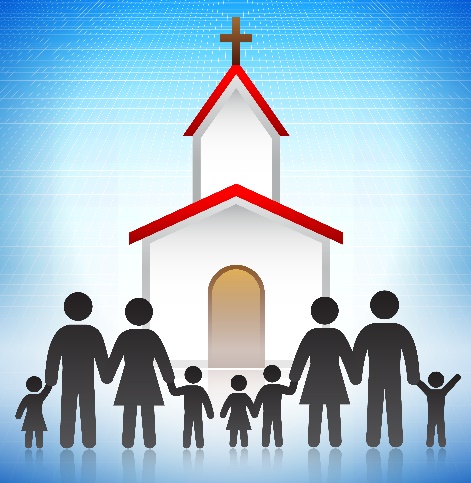 A more considerate community
A more appreciative community
A more aspiring community
A more worshipful community
A more loving community
The church at Ephesus with Jesus as King
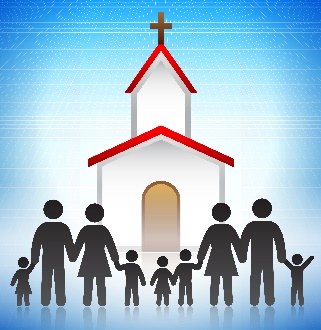 The church at Ephesus